ПРИНЦИПЫ ВАУЧЕРНОГО ФИНАНСИРОВАНИЯ
02
БЫЛО:
БУДЕТ:
Очередь за «деньгами» - ваучер
Очередь за «местом в садике»
СПРАВЕДЛИВОСТЬ
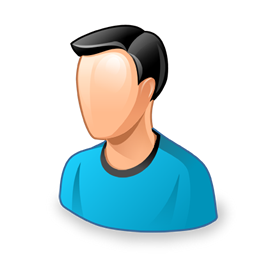 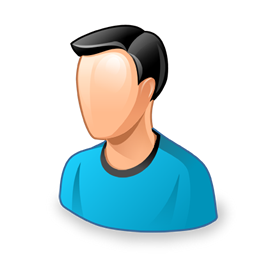 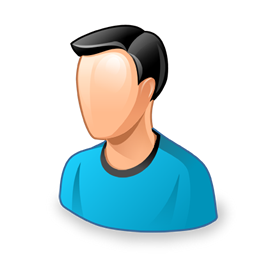 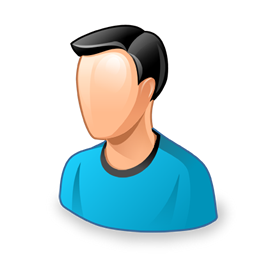 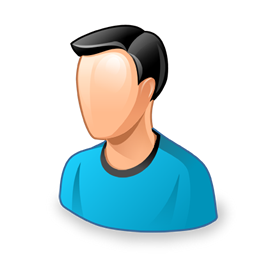 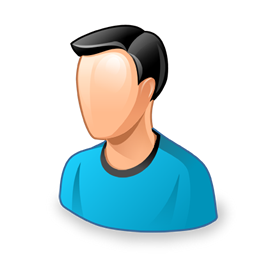 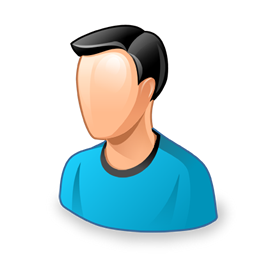 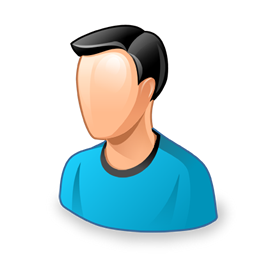 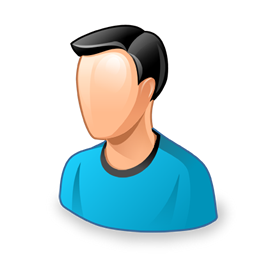 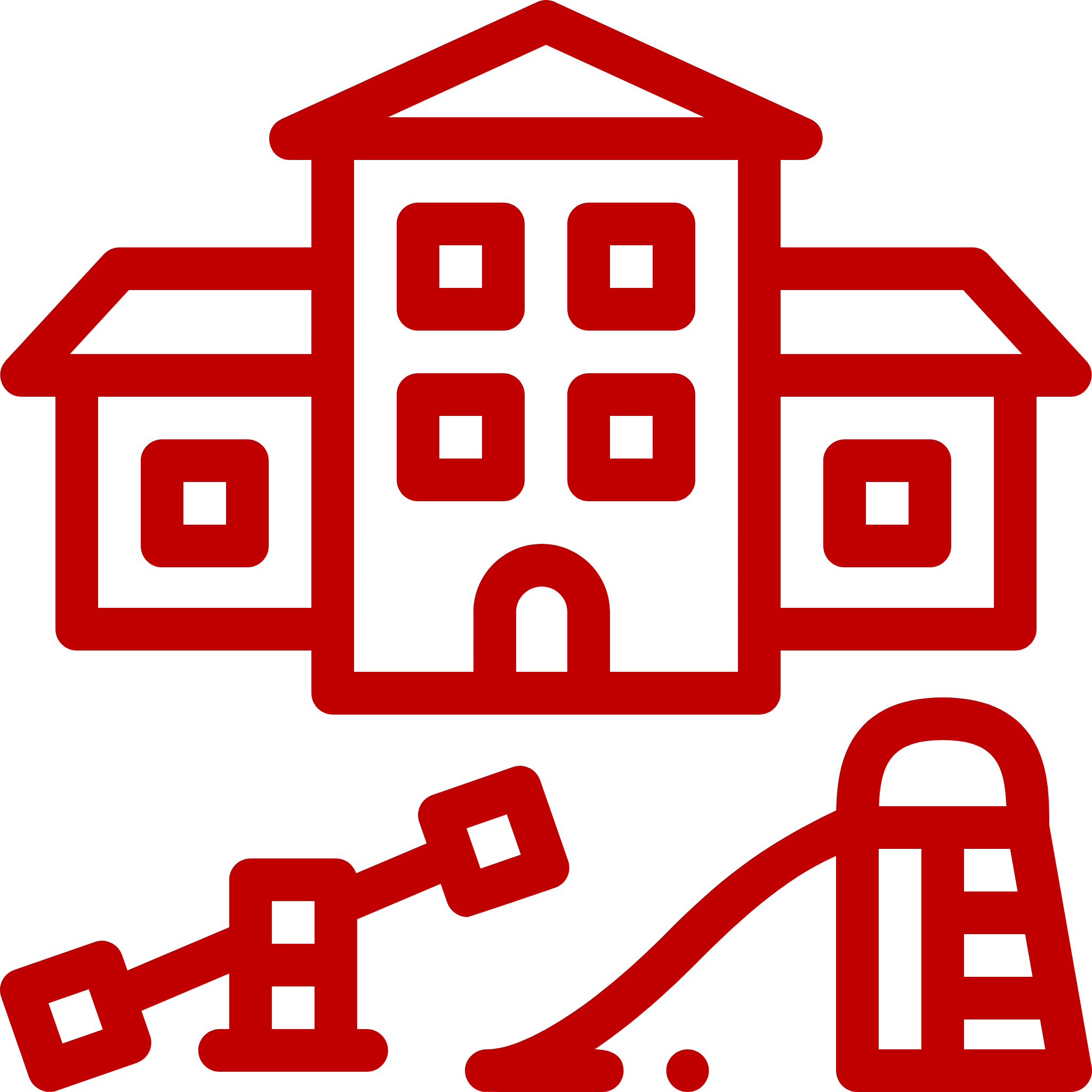 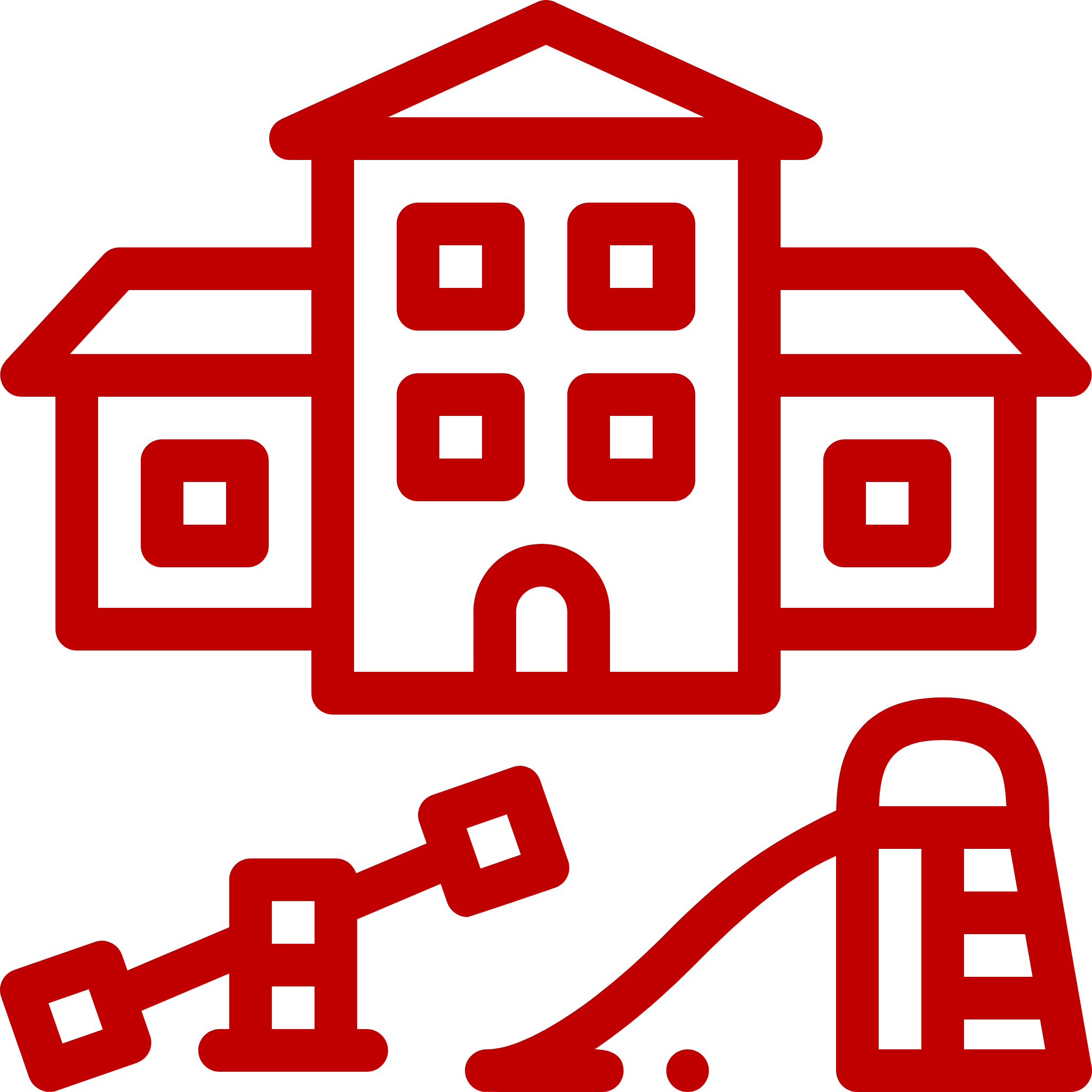 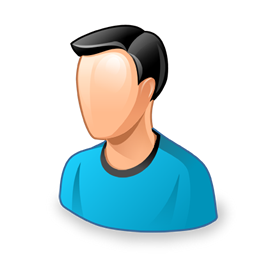 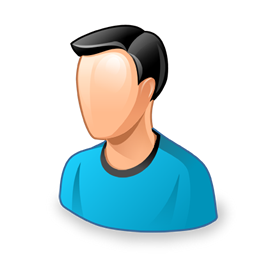 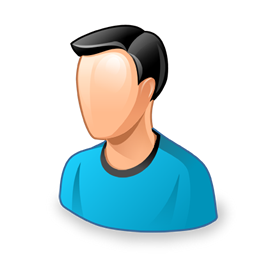 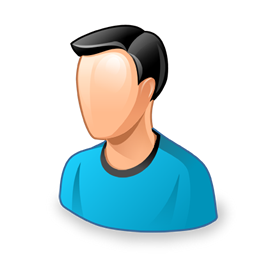 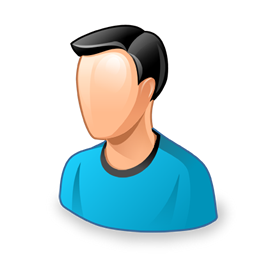 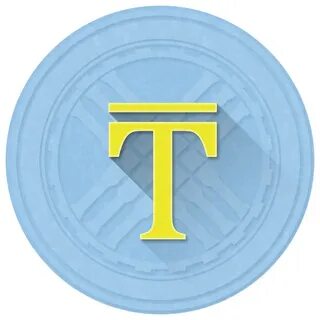 боковой вход
Садик выбирает родитель
Садик определяет управление образования
КАЧЕСТВО
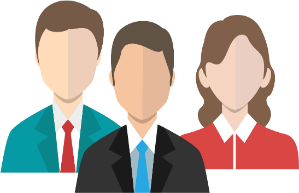 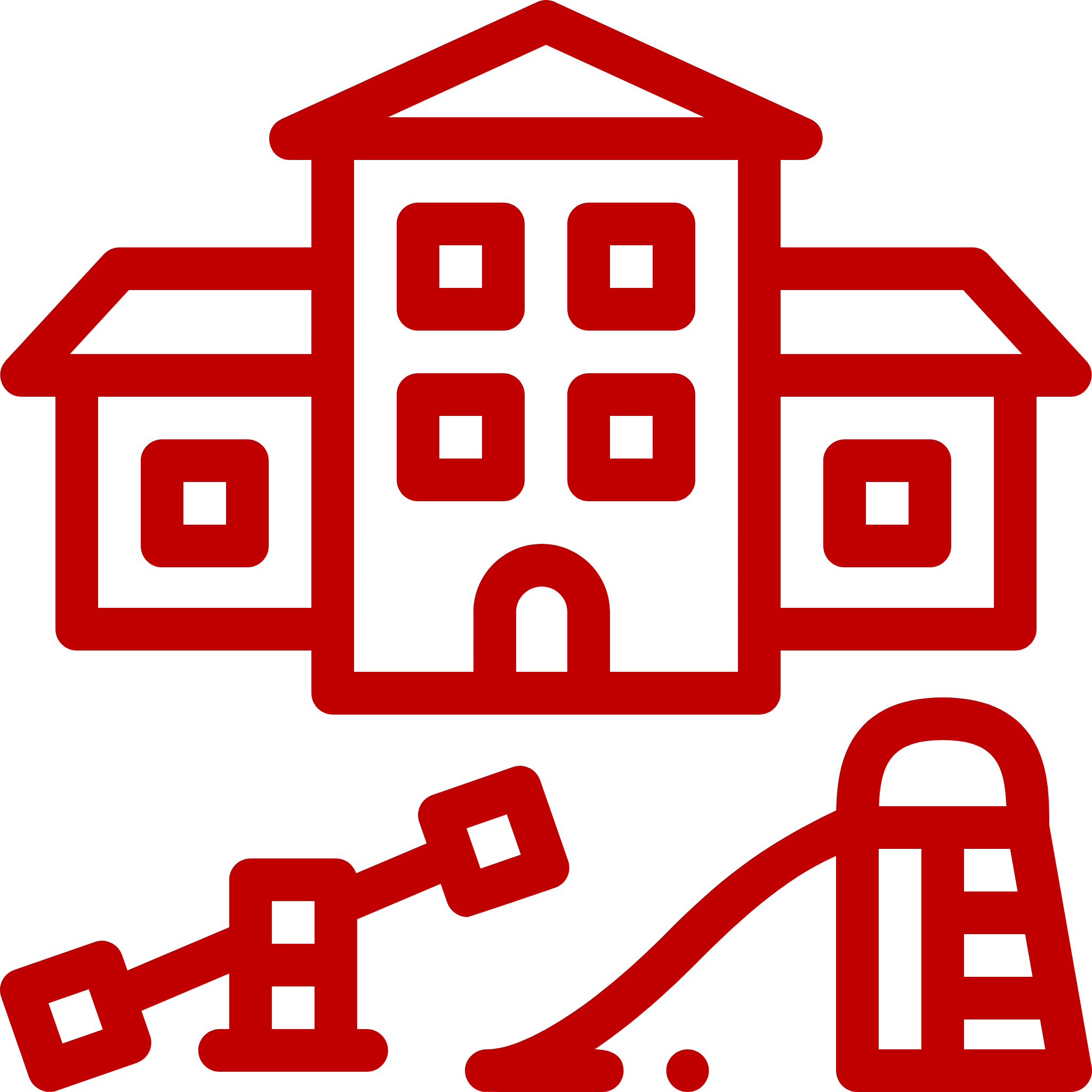 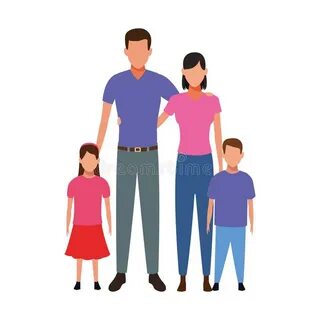 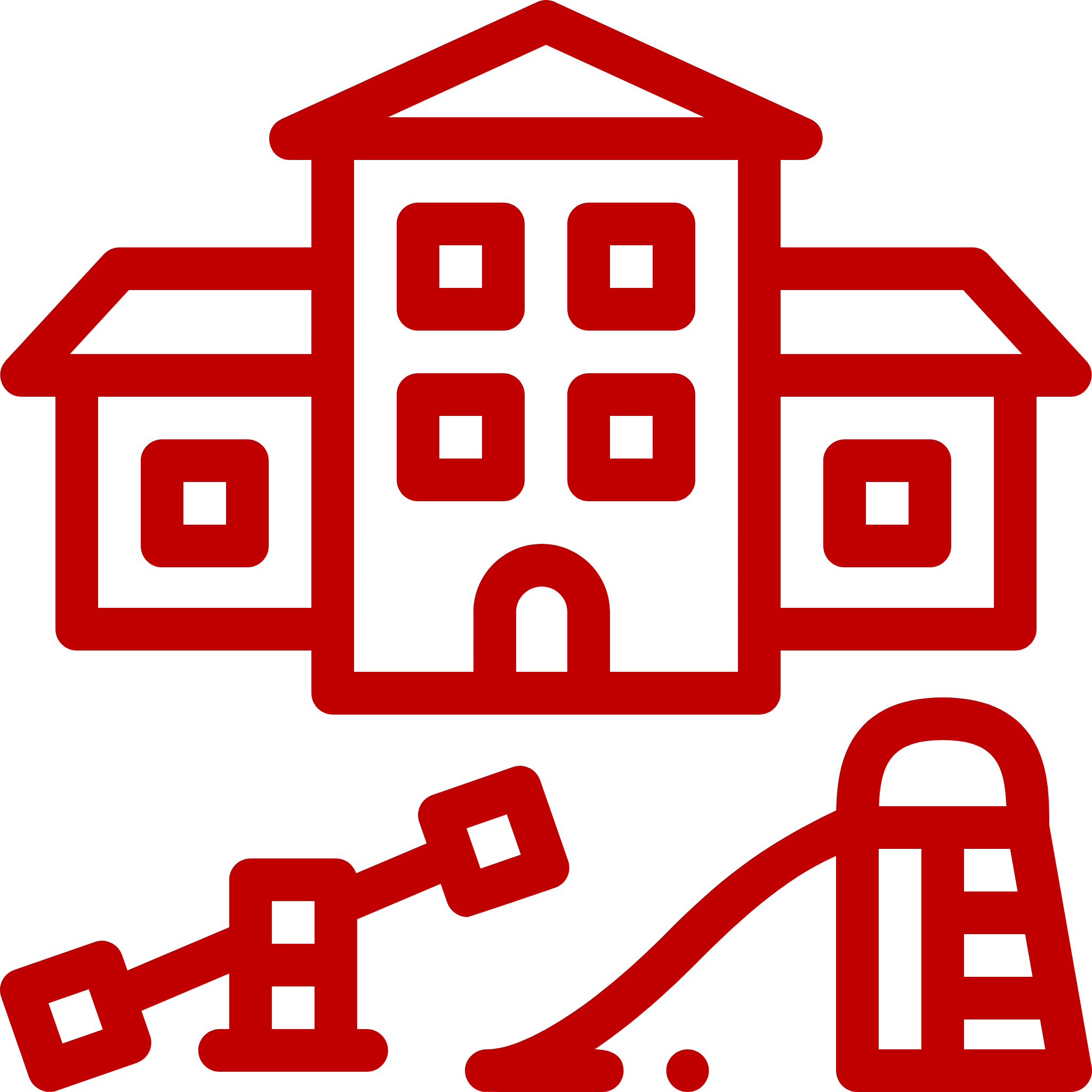 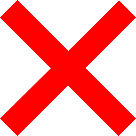 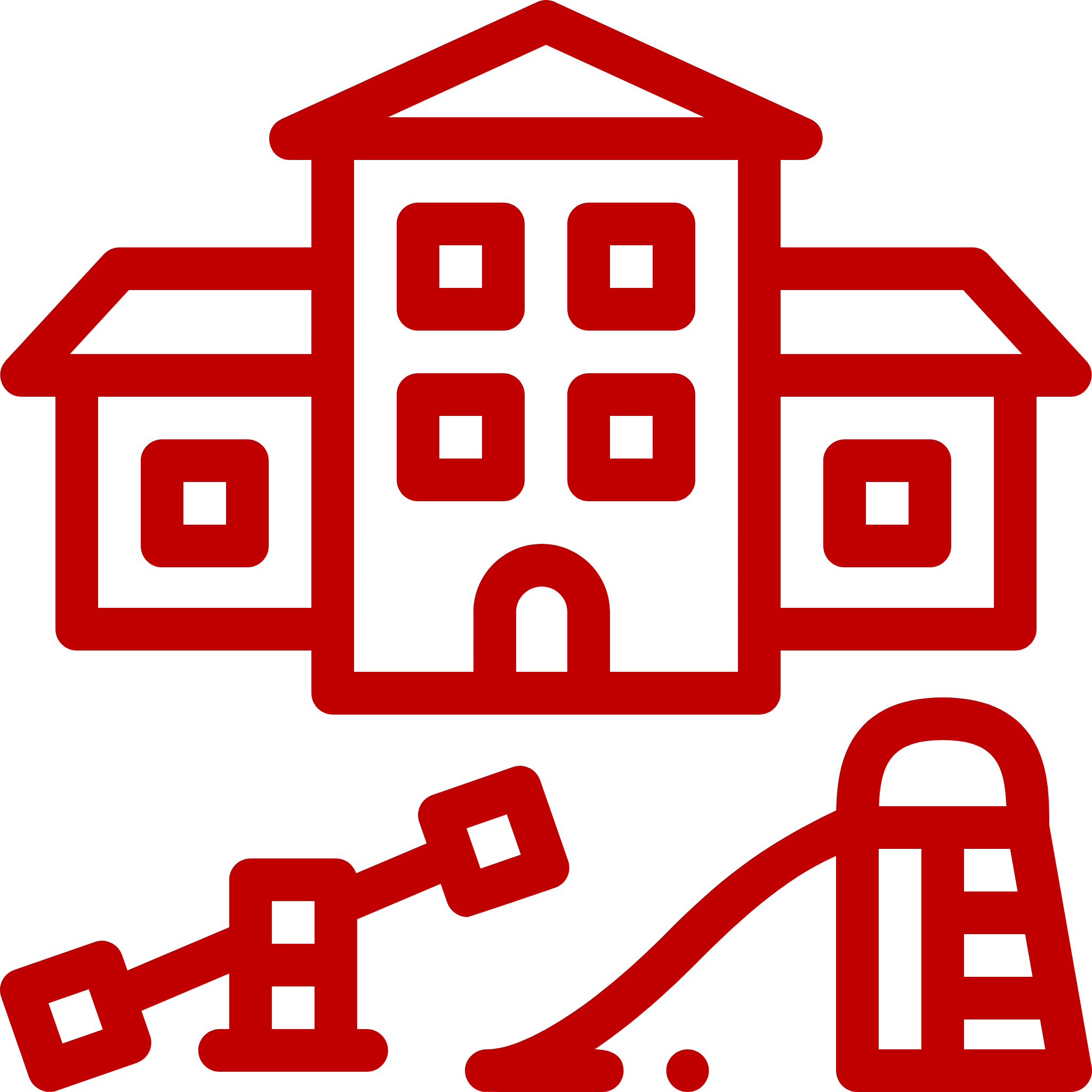 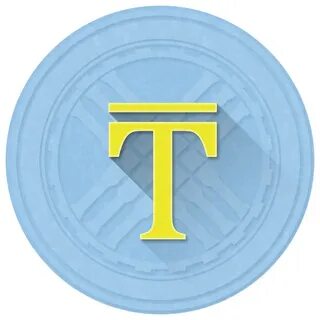 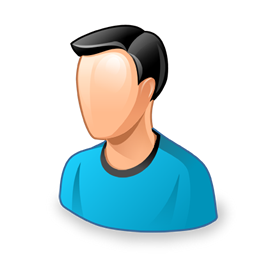 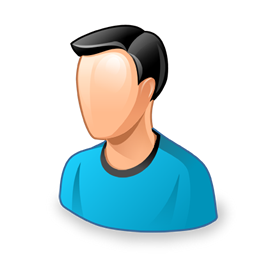 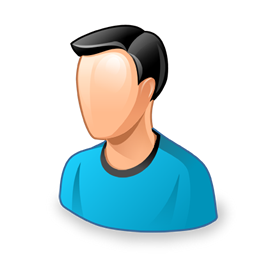 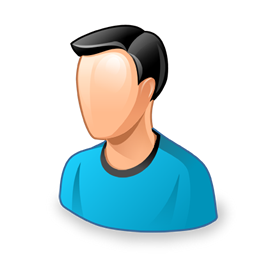 выбирает сад
подтверждает услугу
оплачивает
отбирает
включает
распределяет
финансирует
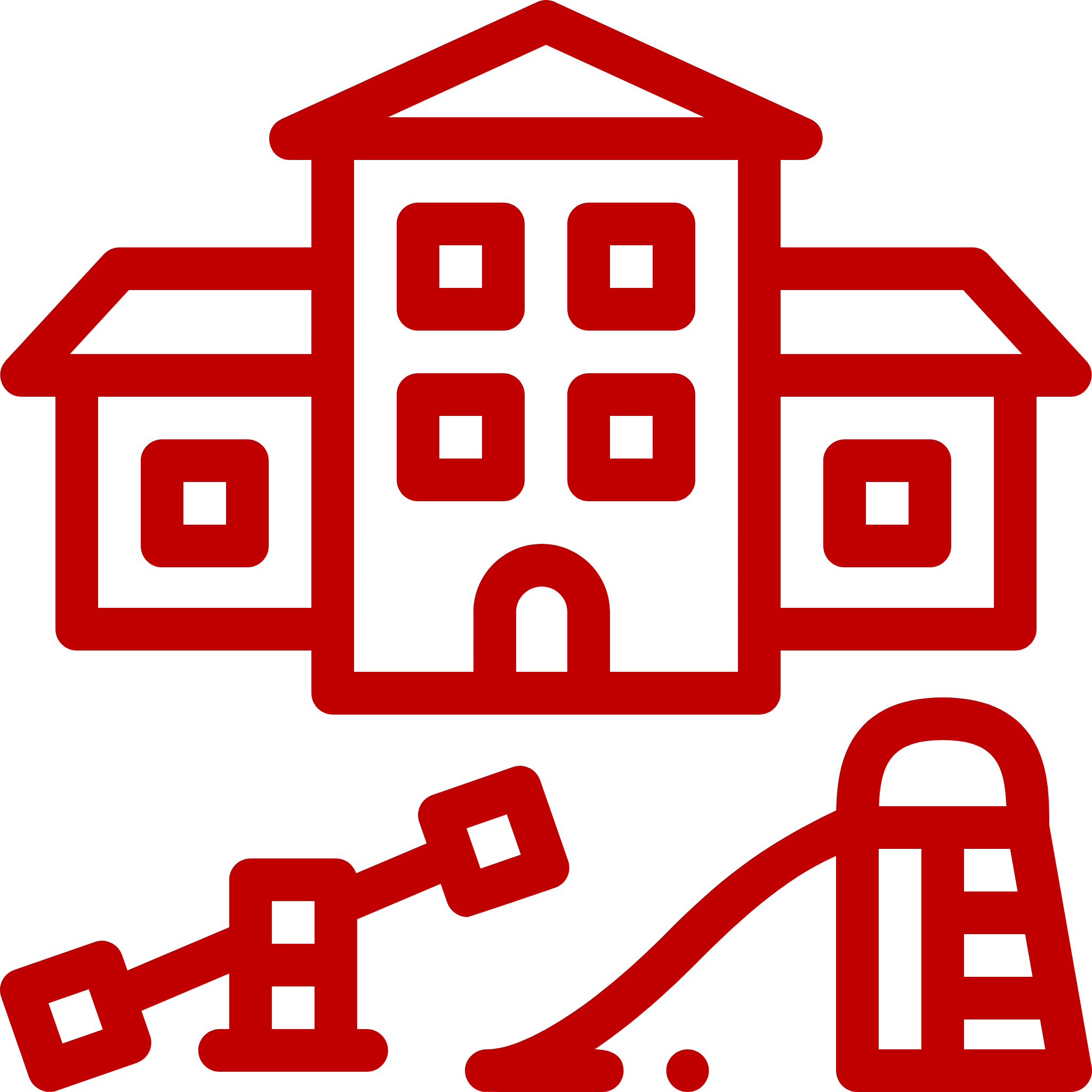 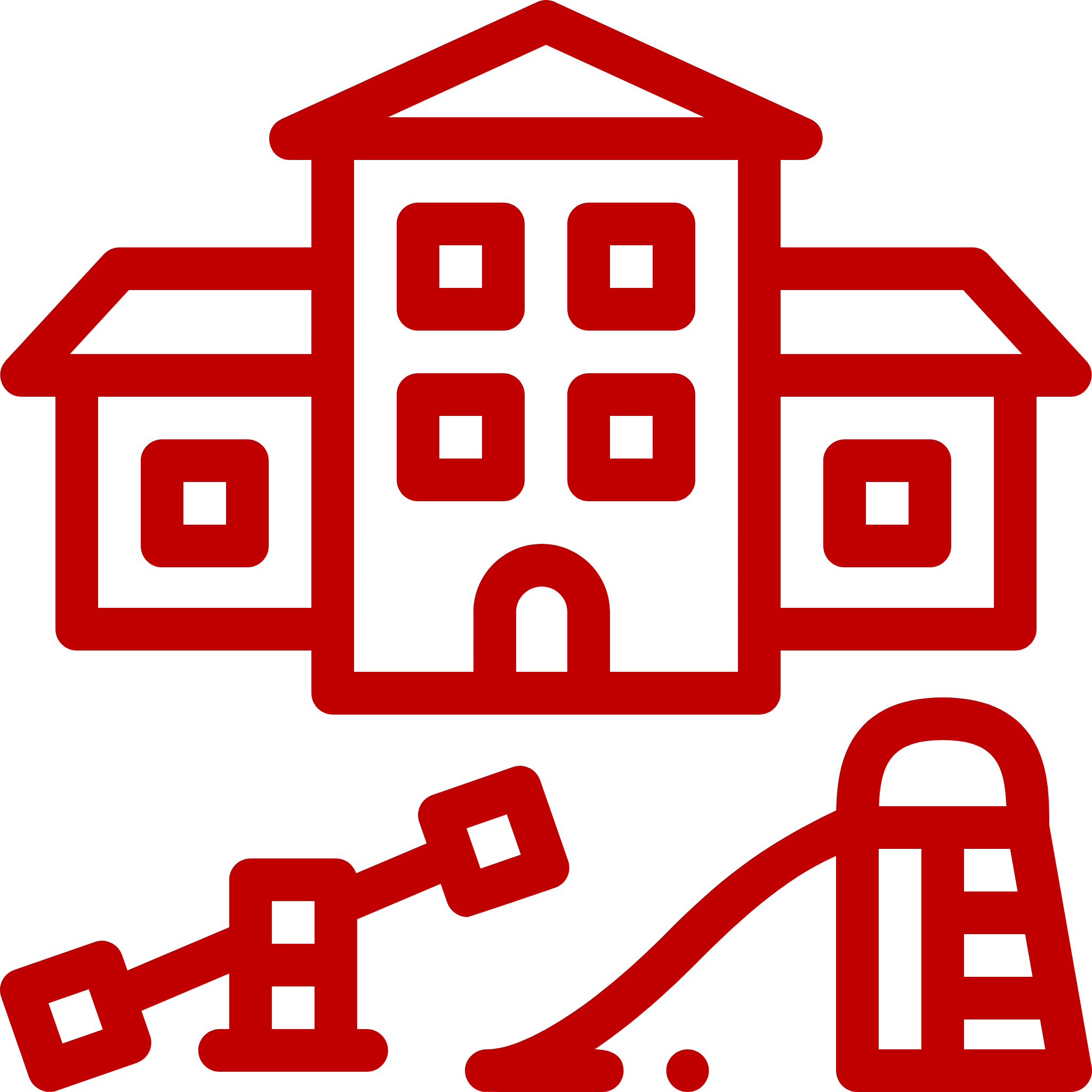 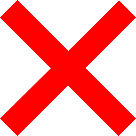 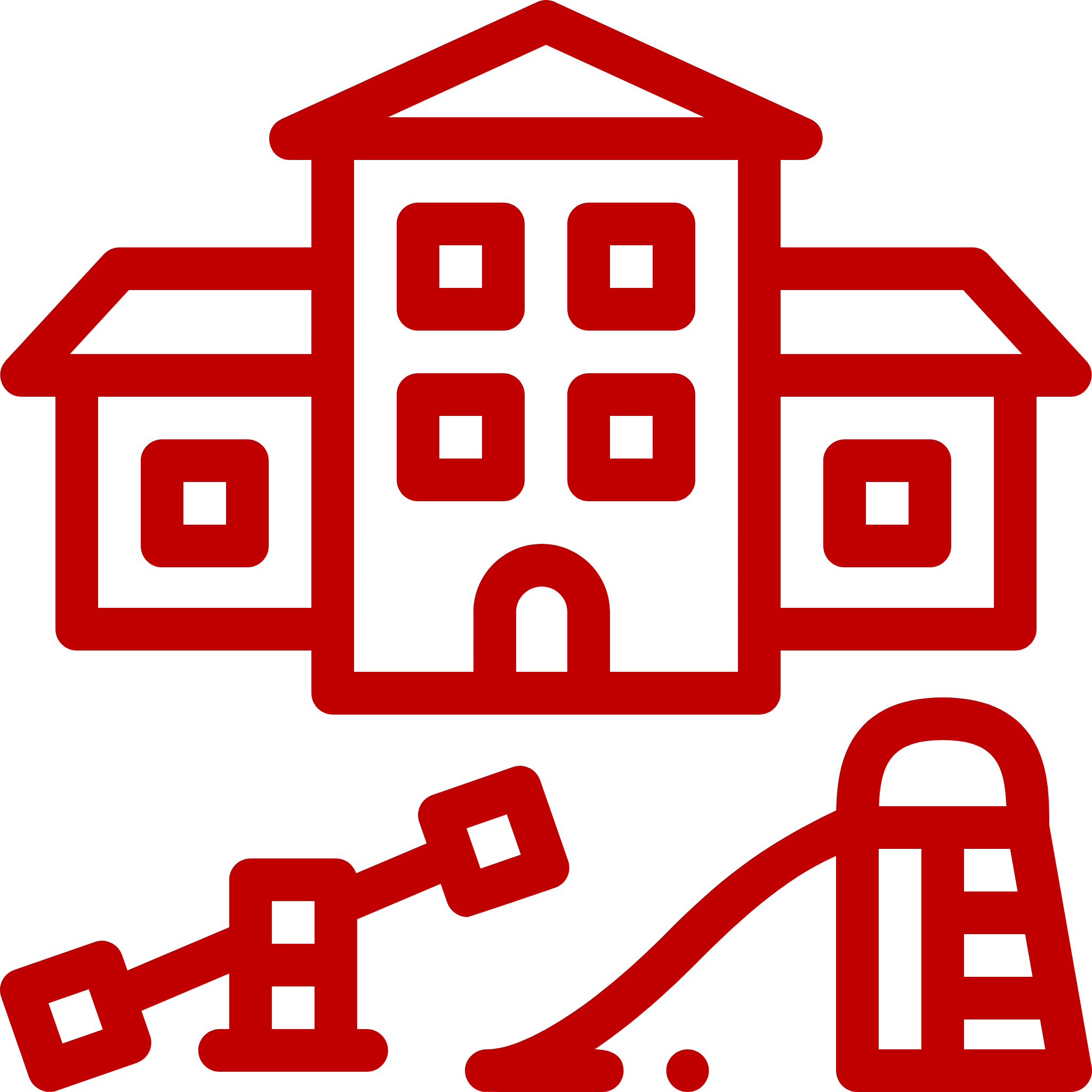 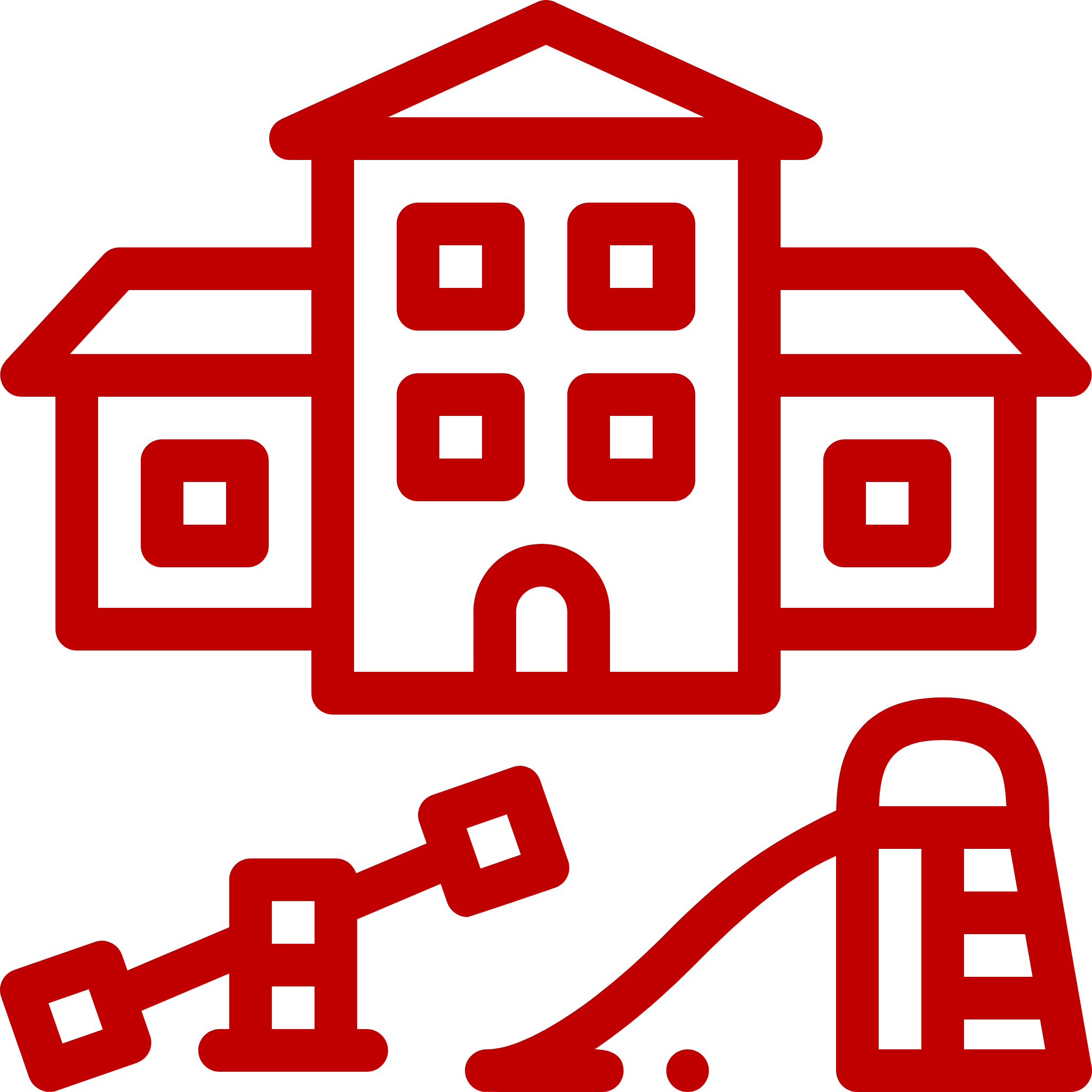 Деньги следуют за ребенком
Госзаказ закрепляется за садиком
ПРОЗРАЧНОСТЬ
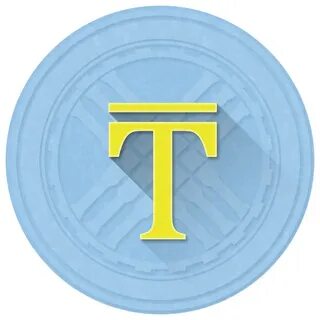 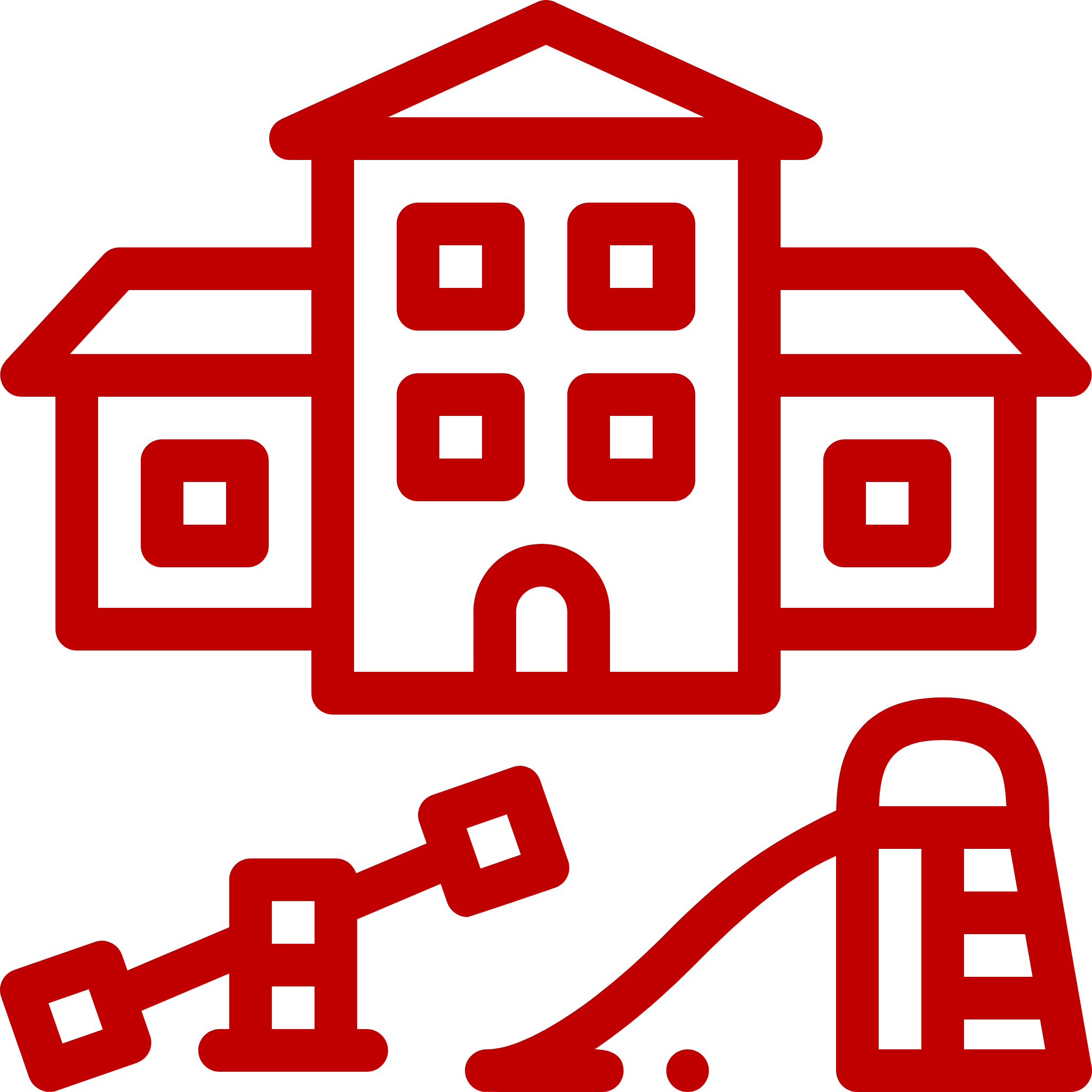 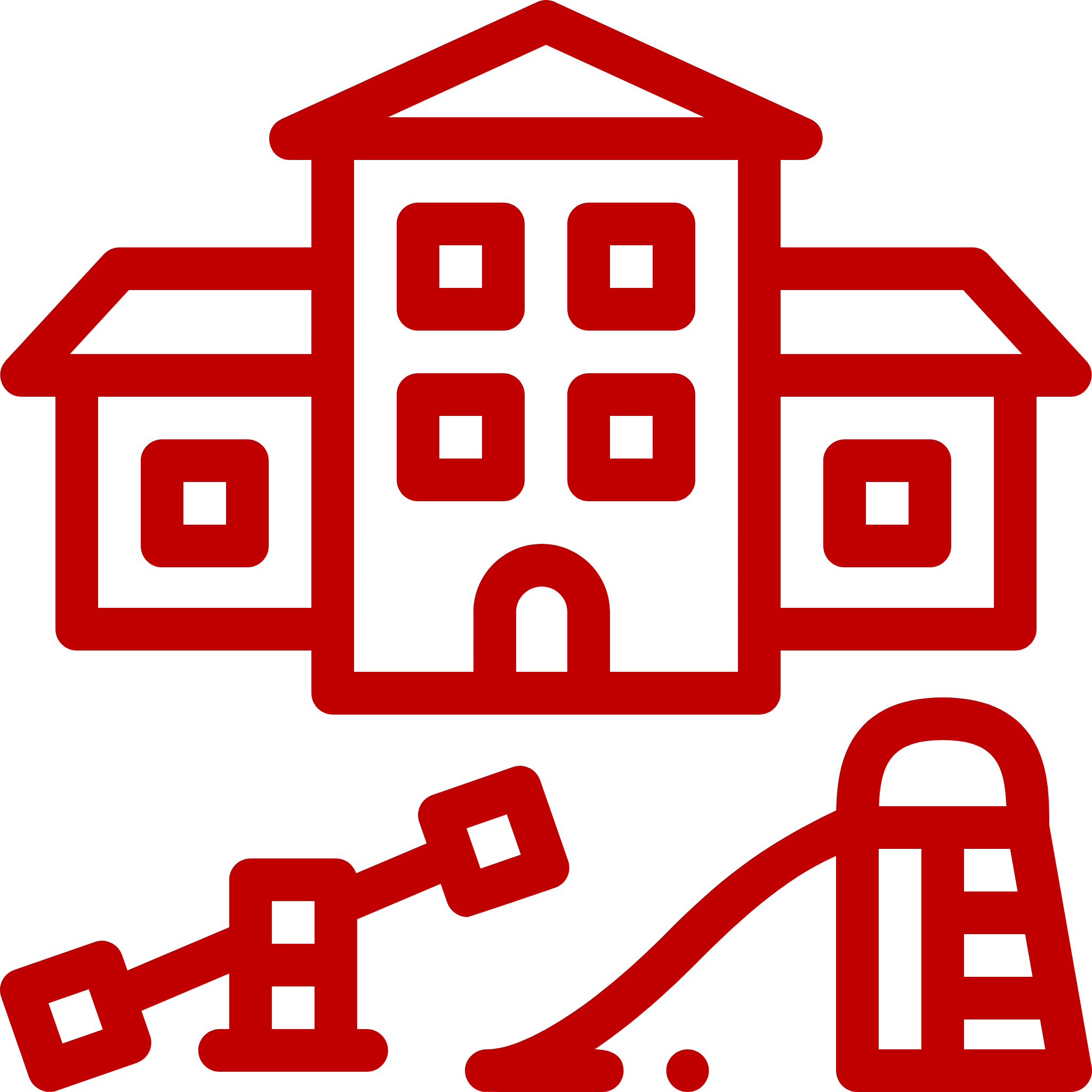 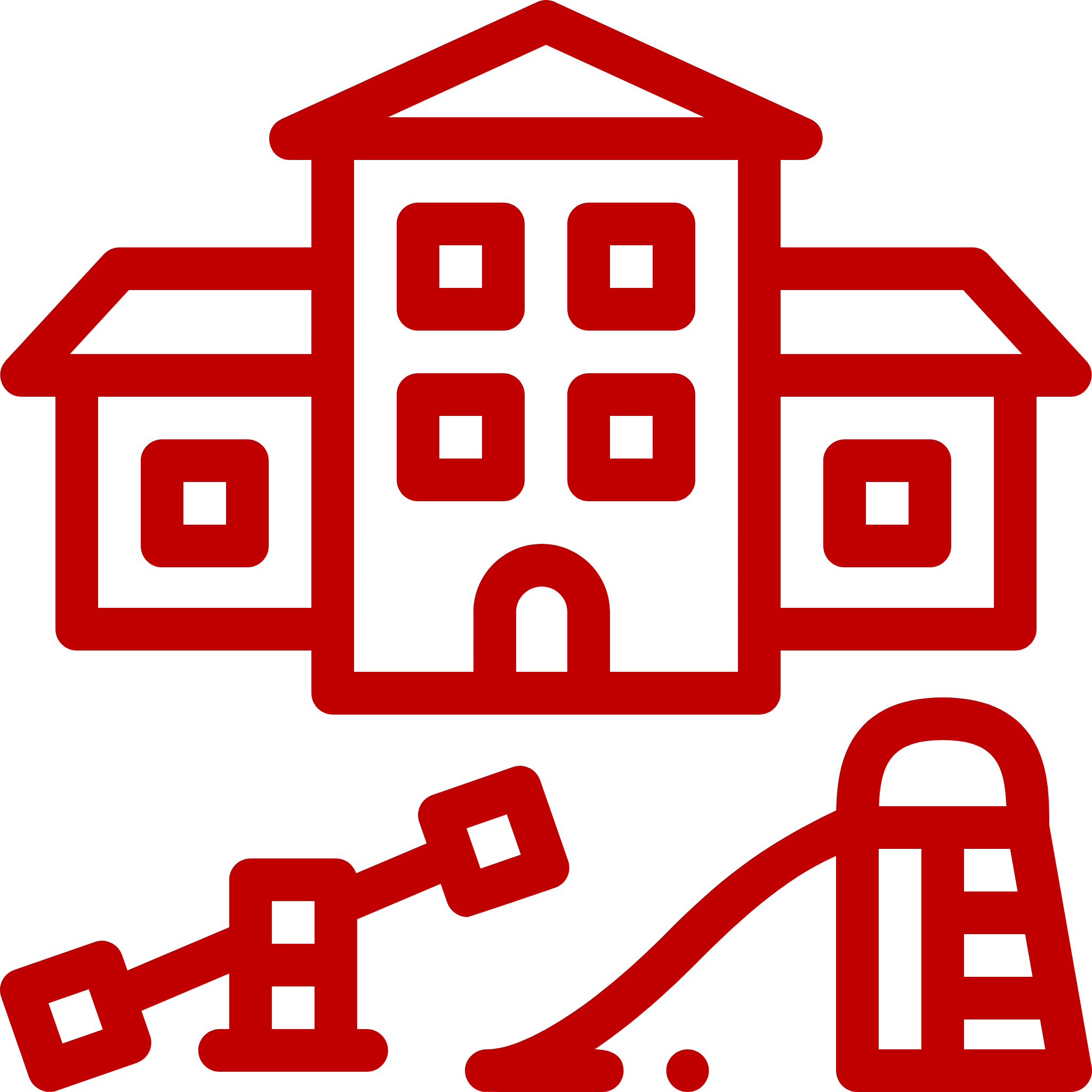 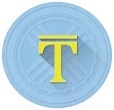 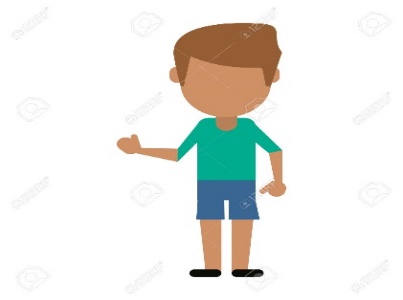 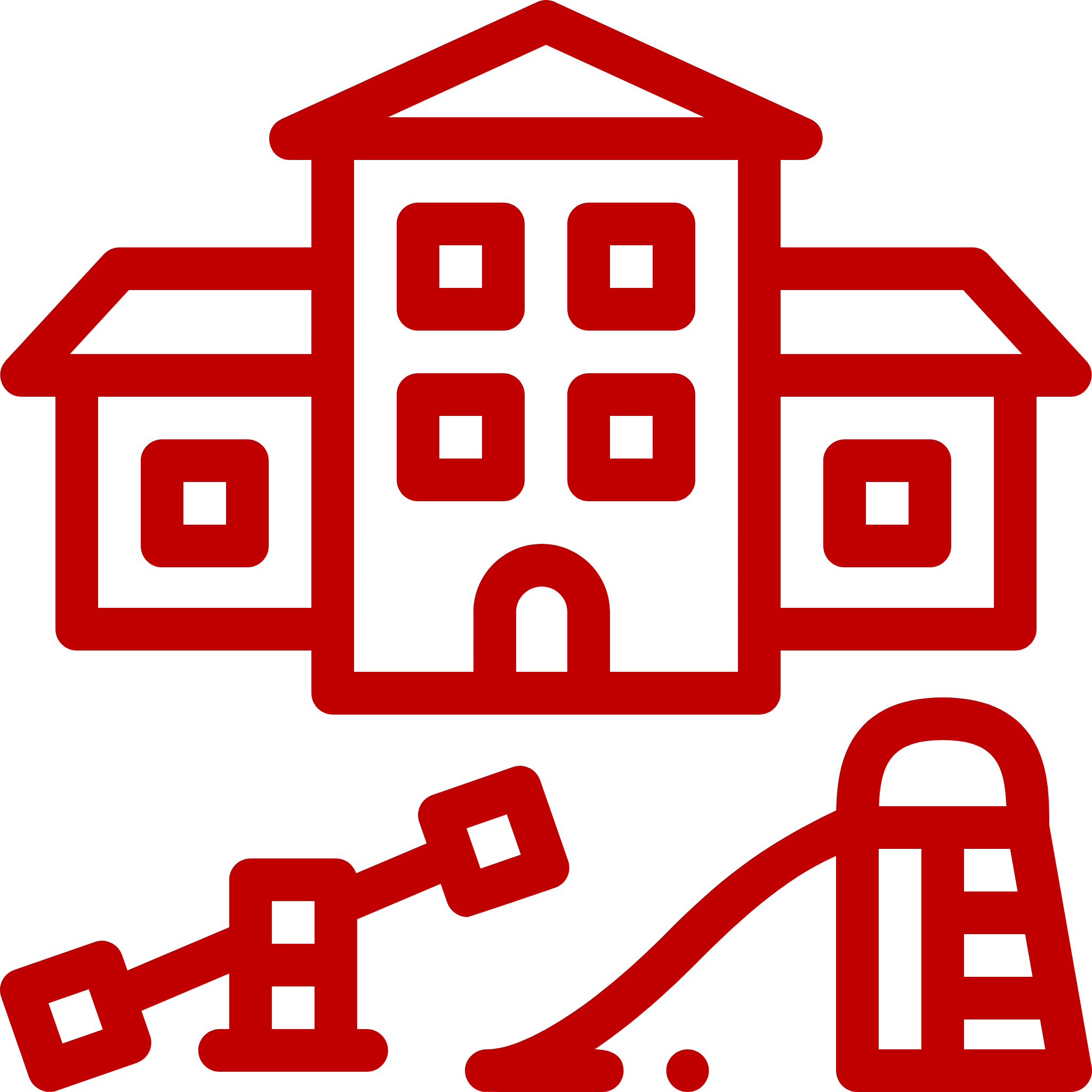 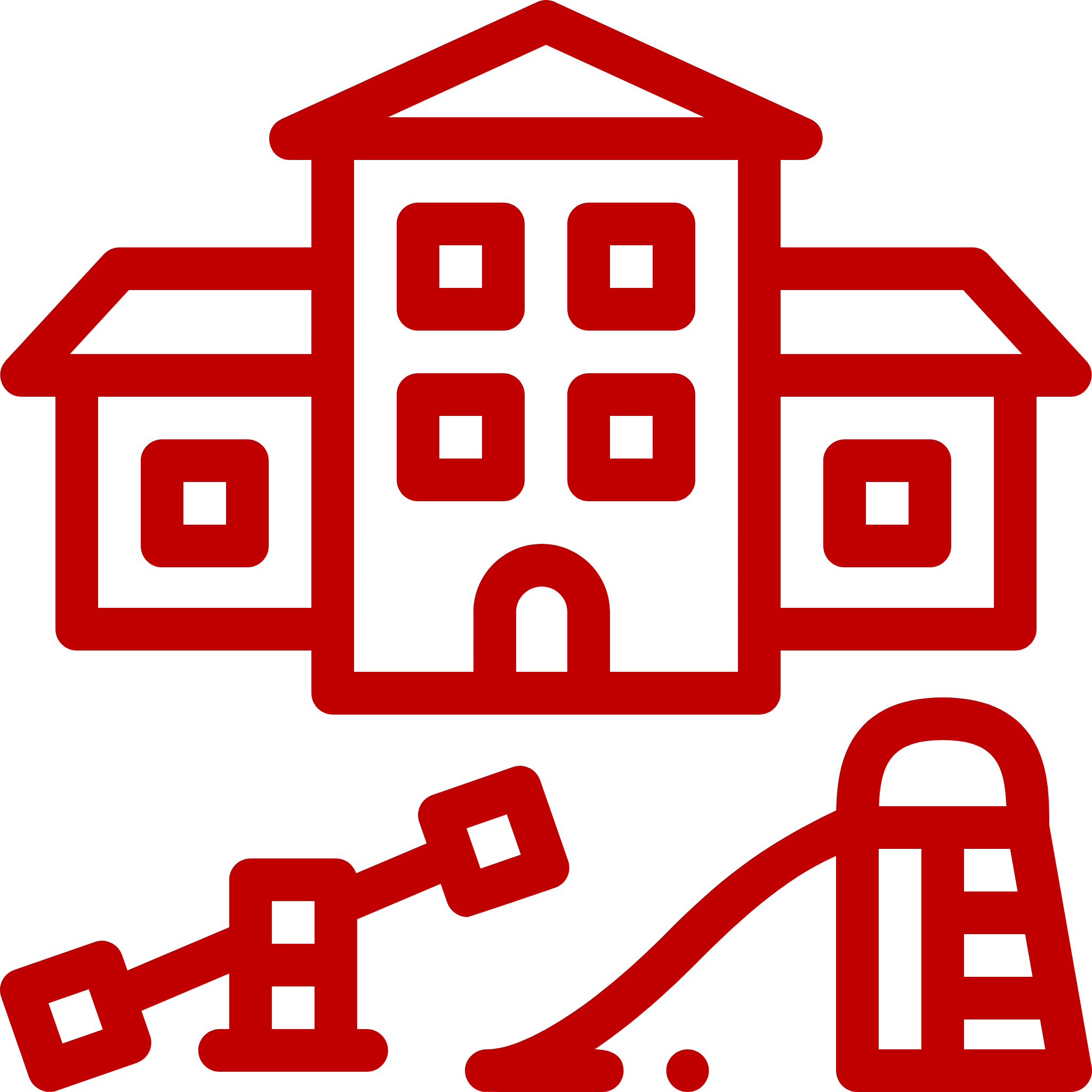 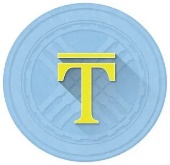 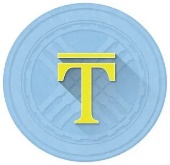 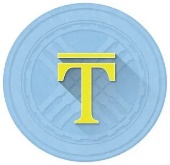 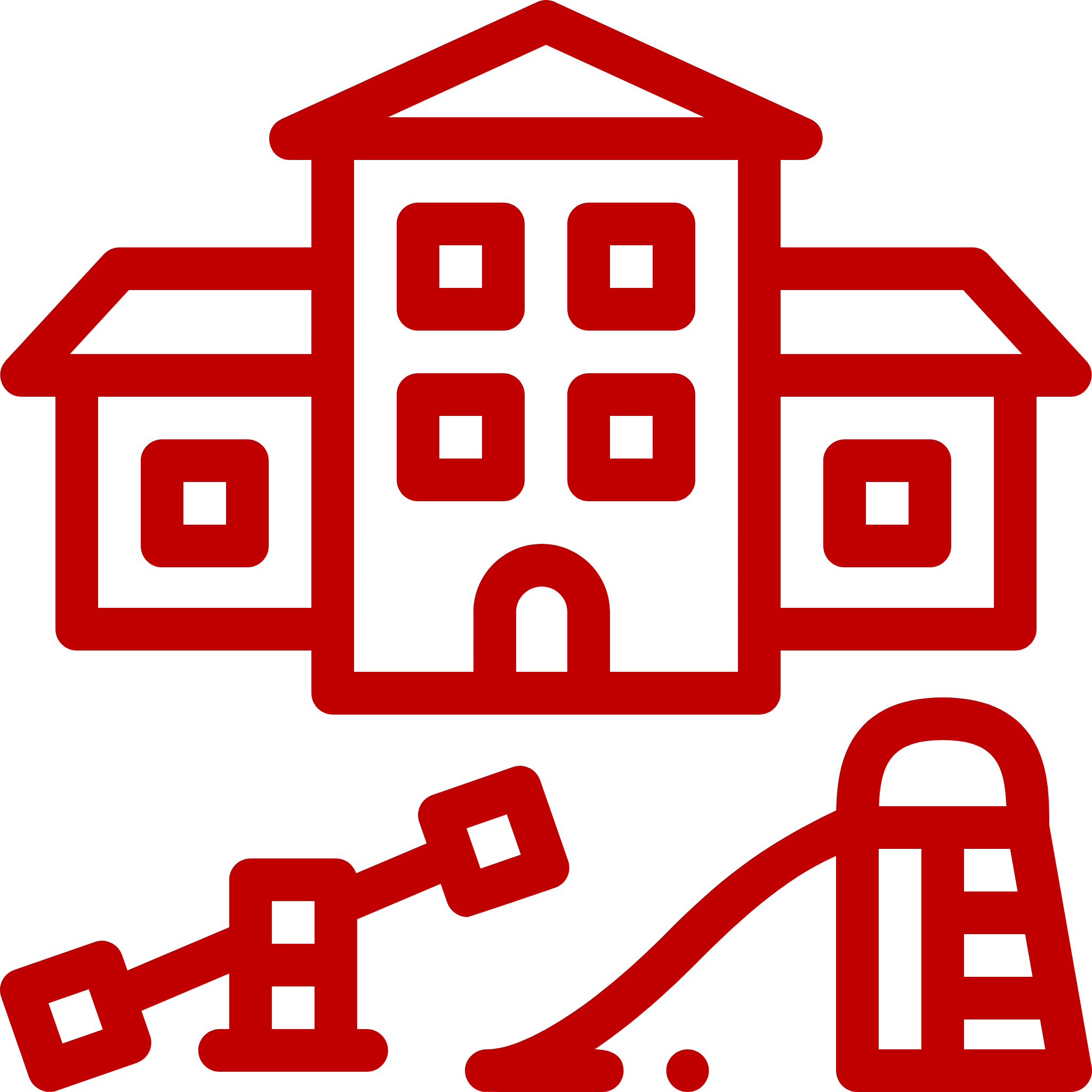 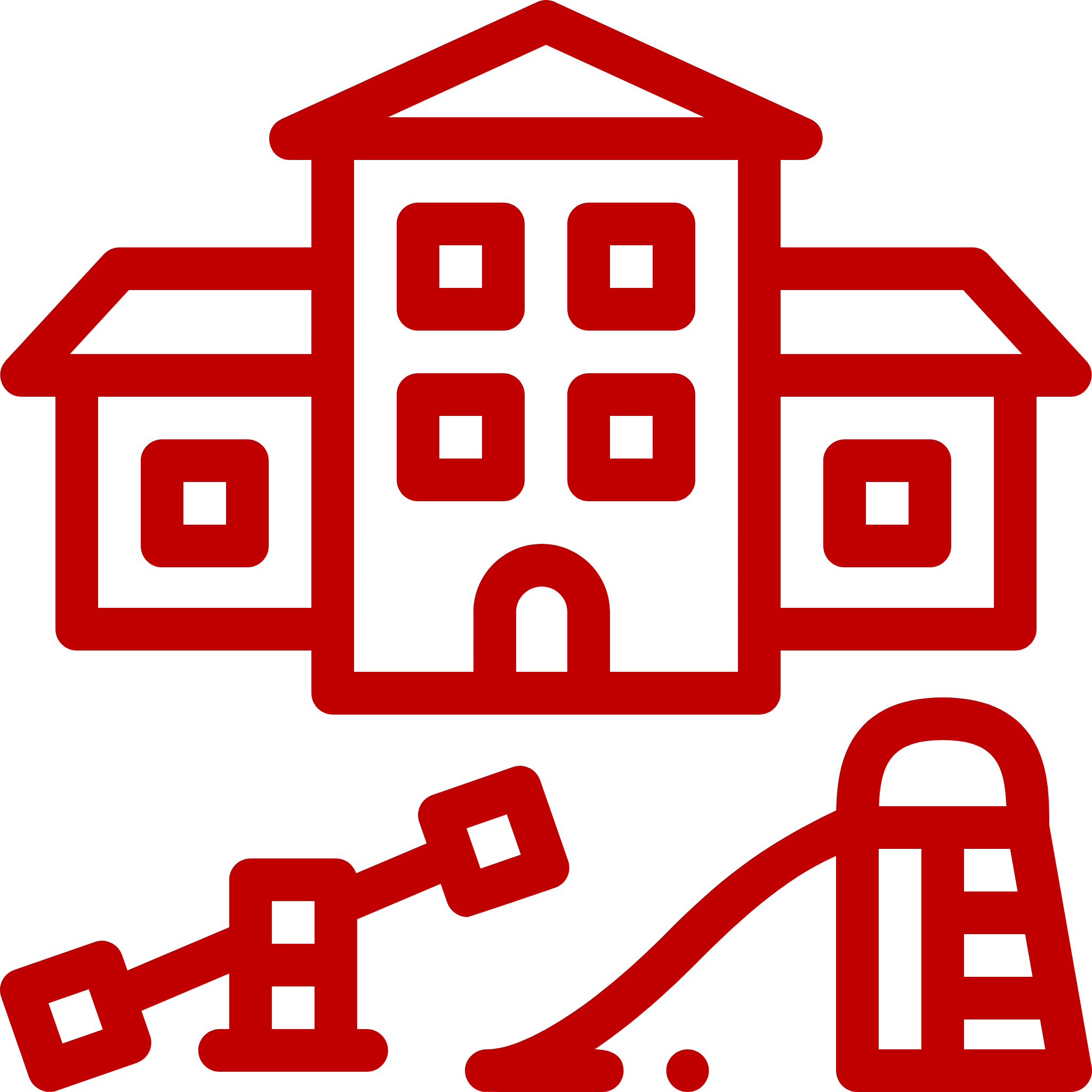 100 мест
200 мест
130 мест
прибыл
выбыл
ЭФФЕКТИВНОСТЬ
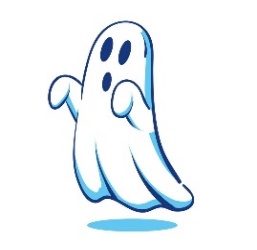 Факты «мертвых душ», отсутствие послед.контроля
СУР (кроссчекинг, выявление аномалии) = минимизация коррупции
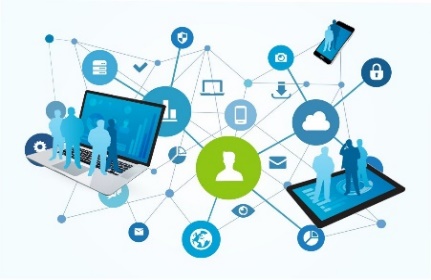 1
03
ПРИ ВАУЧЕРНОМ ФИНАНСИРОВАНИИ МЕНЯЕТСЯ СХЕМА ПОСТАНОВКИ В ОЧЕРЕДЬ
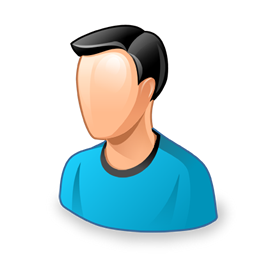 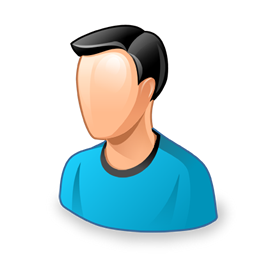 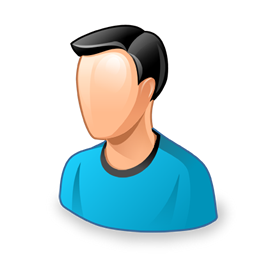 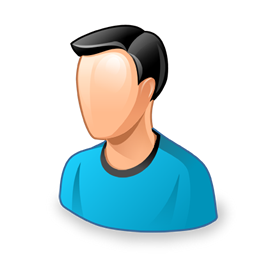 РЕБЕНОК ВСТАЕТ, ЧТОБЫ ЗАНЯТЬ МЕСТО В ОЧЕРЕДИ
РЕБЕНОК ВСТАЕТ В ОЧЕРЕДЬ, ЧТОБЫ ПОЛУЧИТЬ ВАУЧЕР
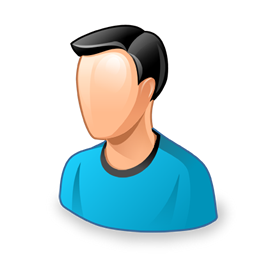 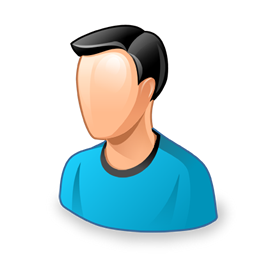 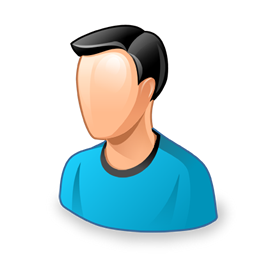 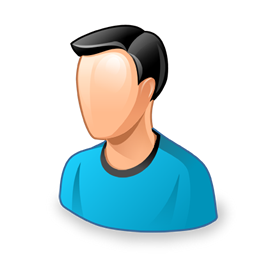 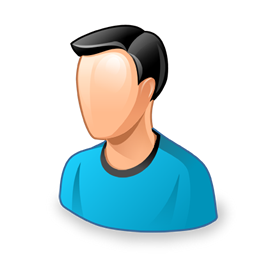 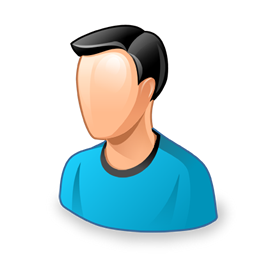 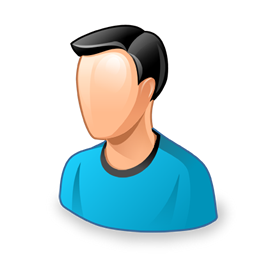 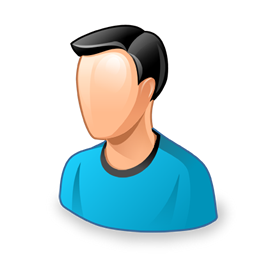 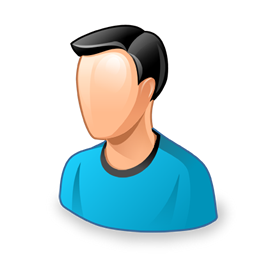 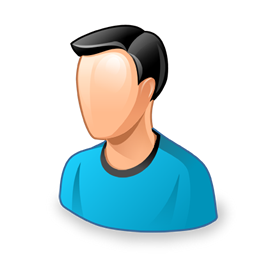 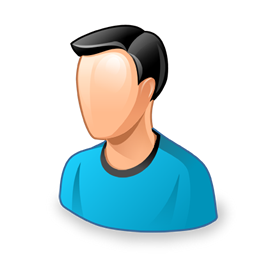 Очередь исходя от возраста и социального статуса:
заявления распределяются по 18 категориям;
у каждой категории своя очередь;
госзаказ распределяется по итерациями;
раз в год очередь актуализируется
Общая очередь
Первоочередники (инвалиды, сироты, многодетные и др.)
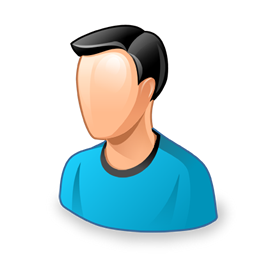 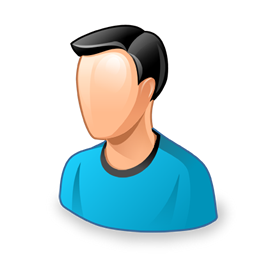 Внеочередники (военные, КНБ и др.)
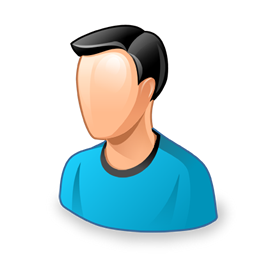 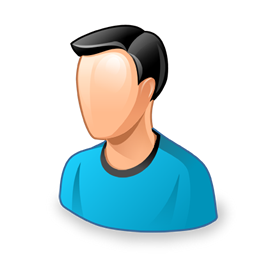 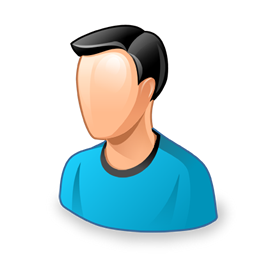 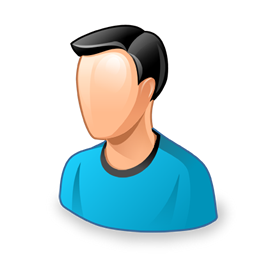 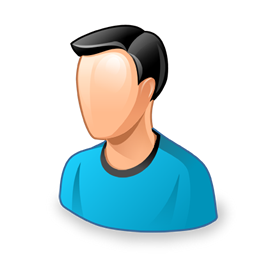 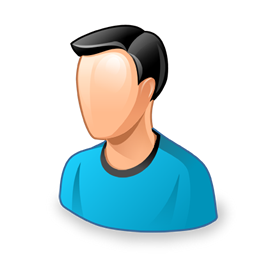 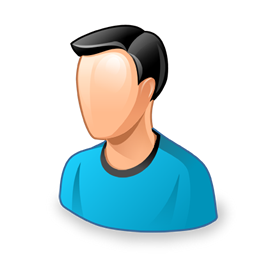 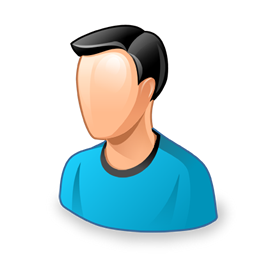 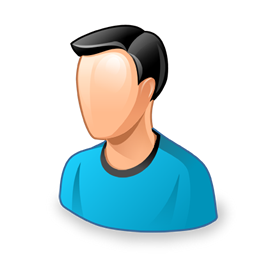 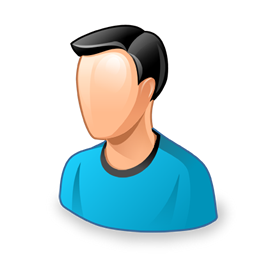 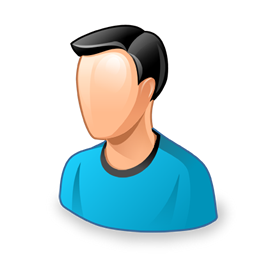 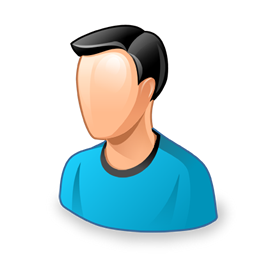 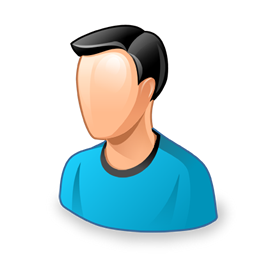 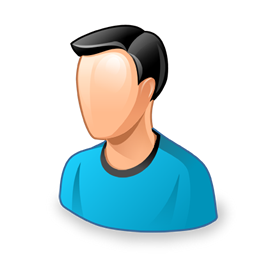 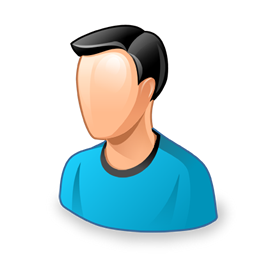 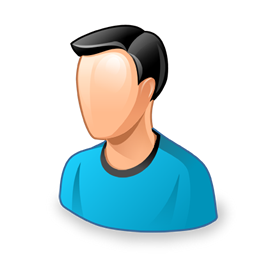 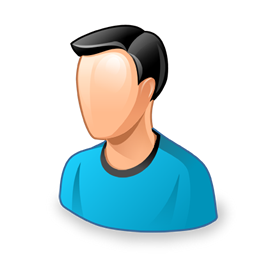 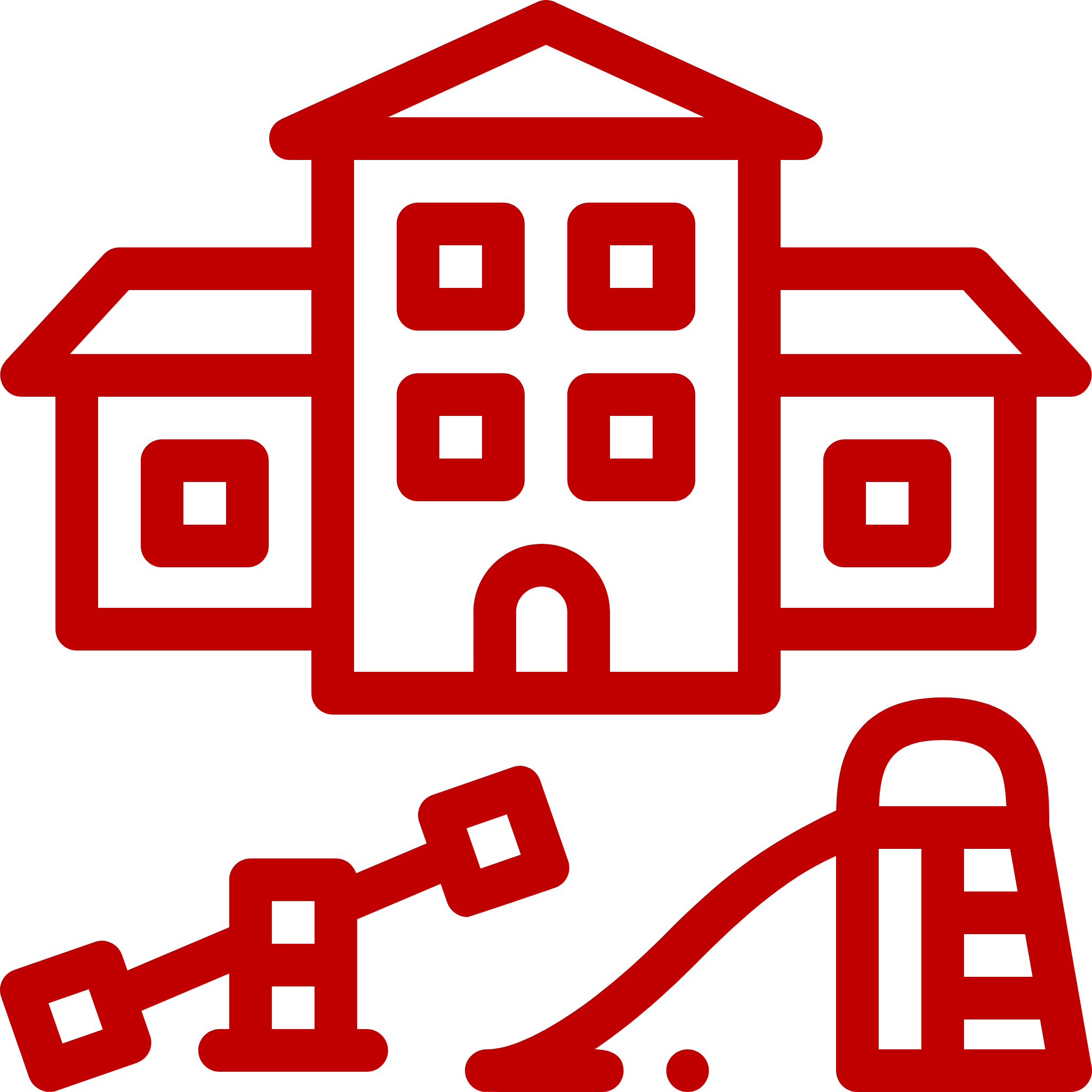 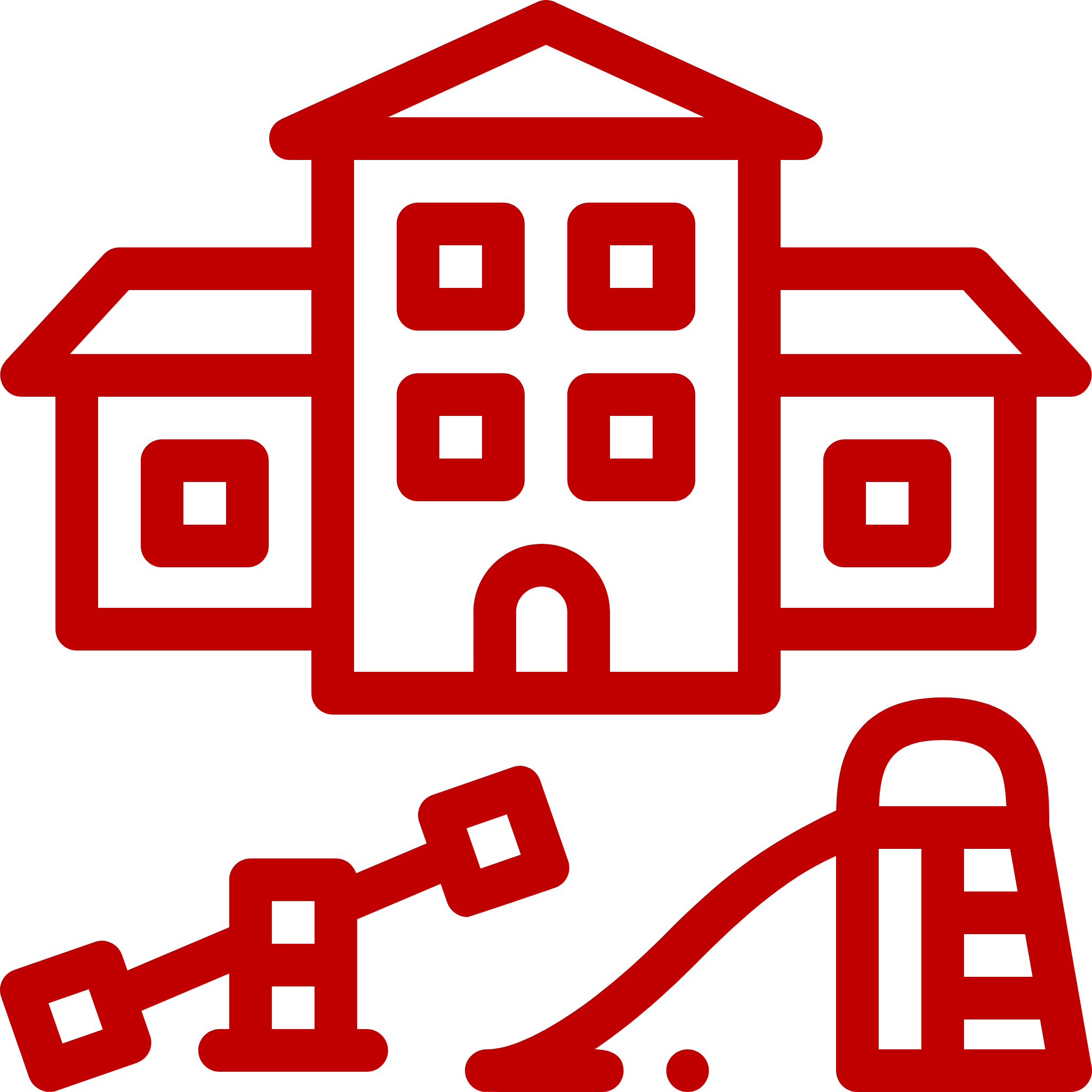 Дети военнослужащих
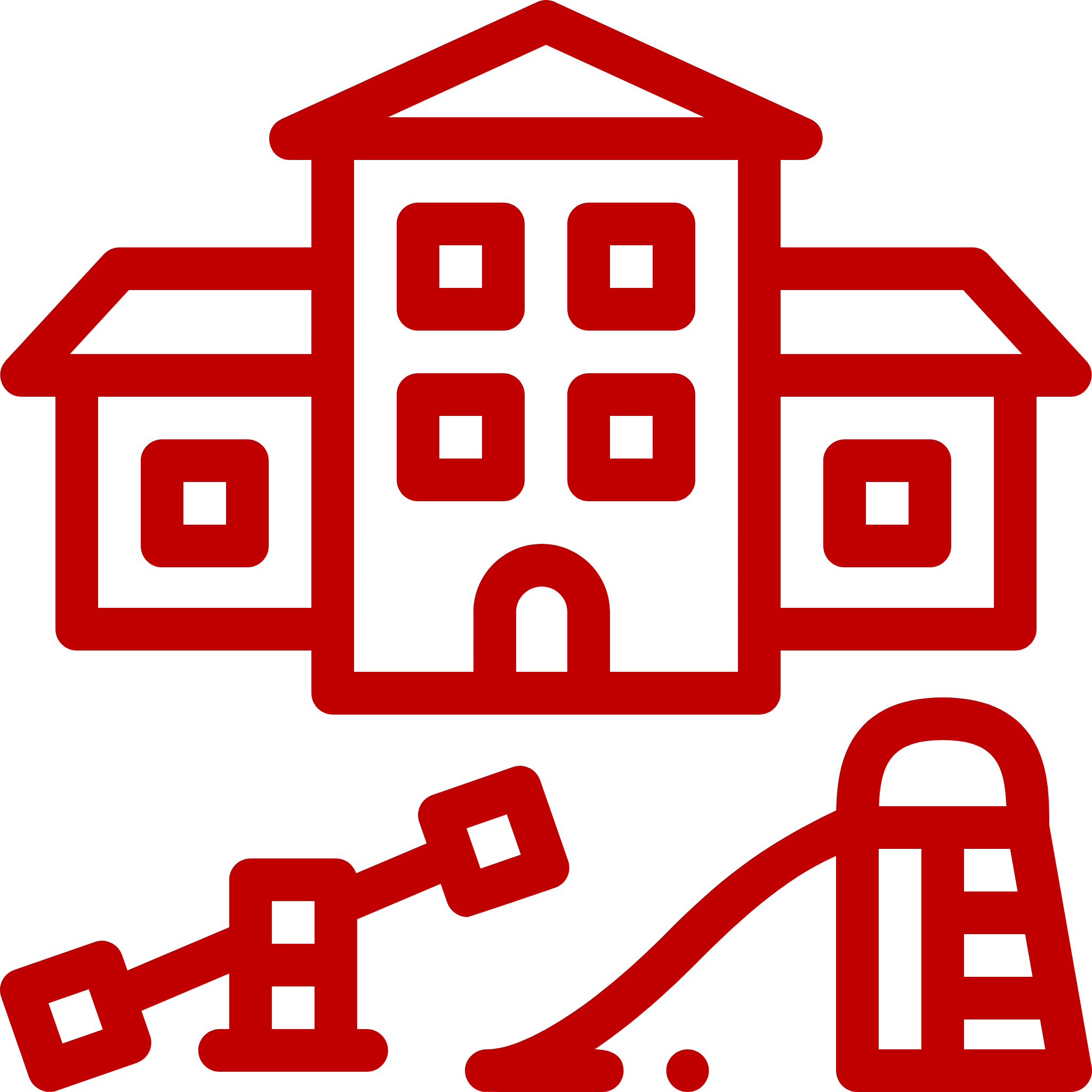 Распределение 1:3
(1 первоочередник: 3 из общей очереди)
Дети с ООП
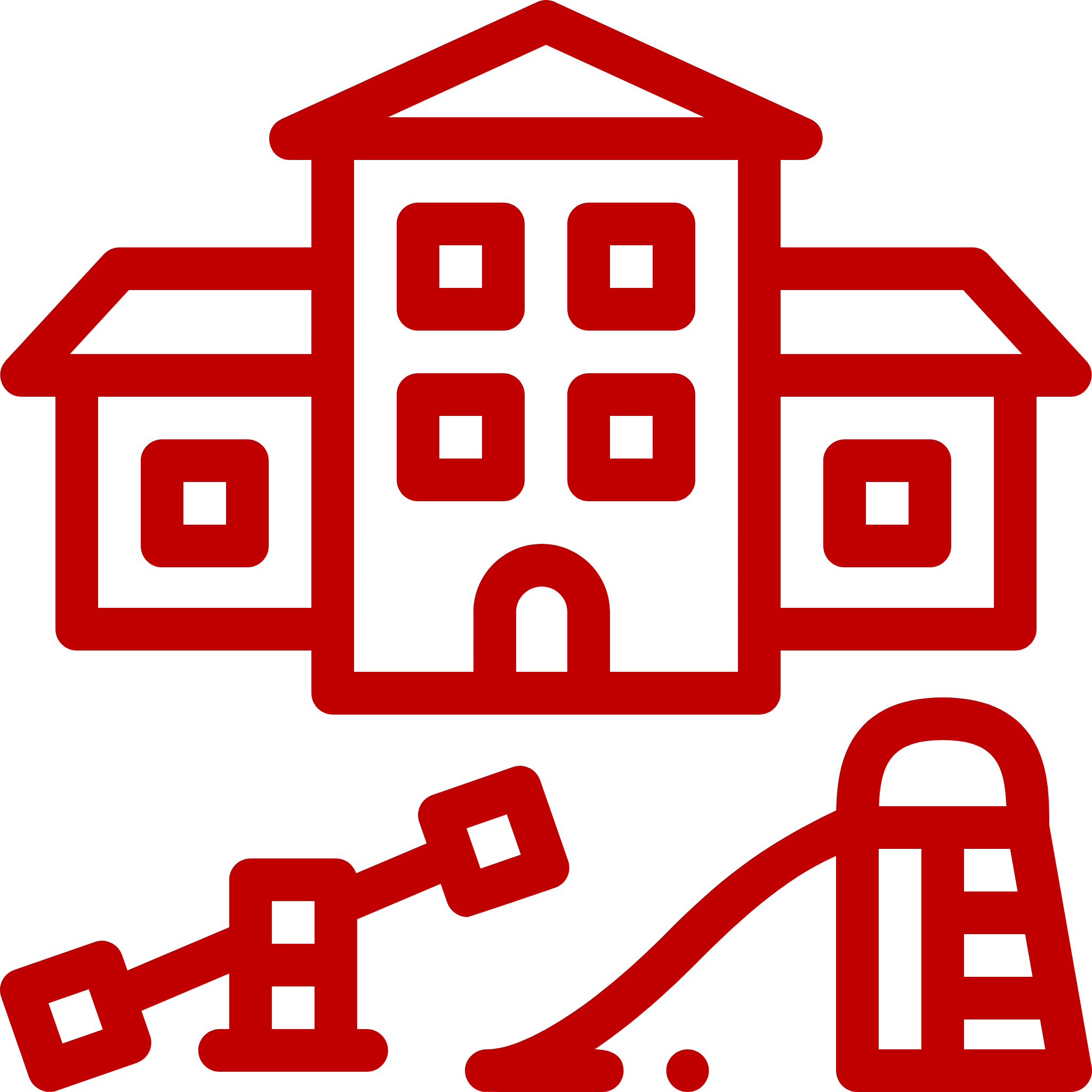 Дети педагогов
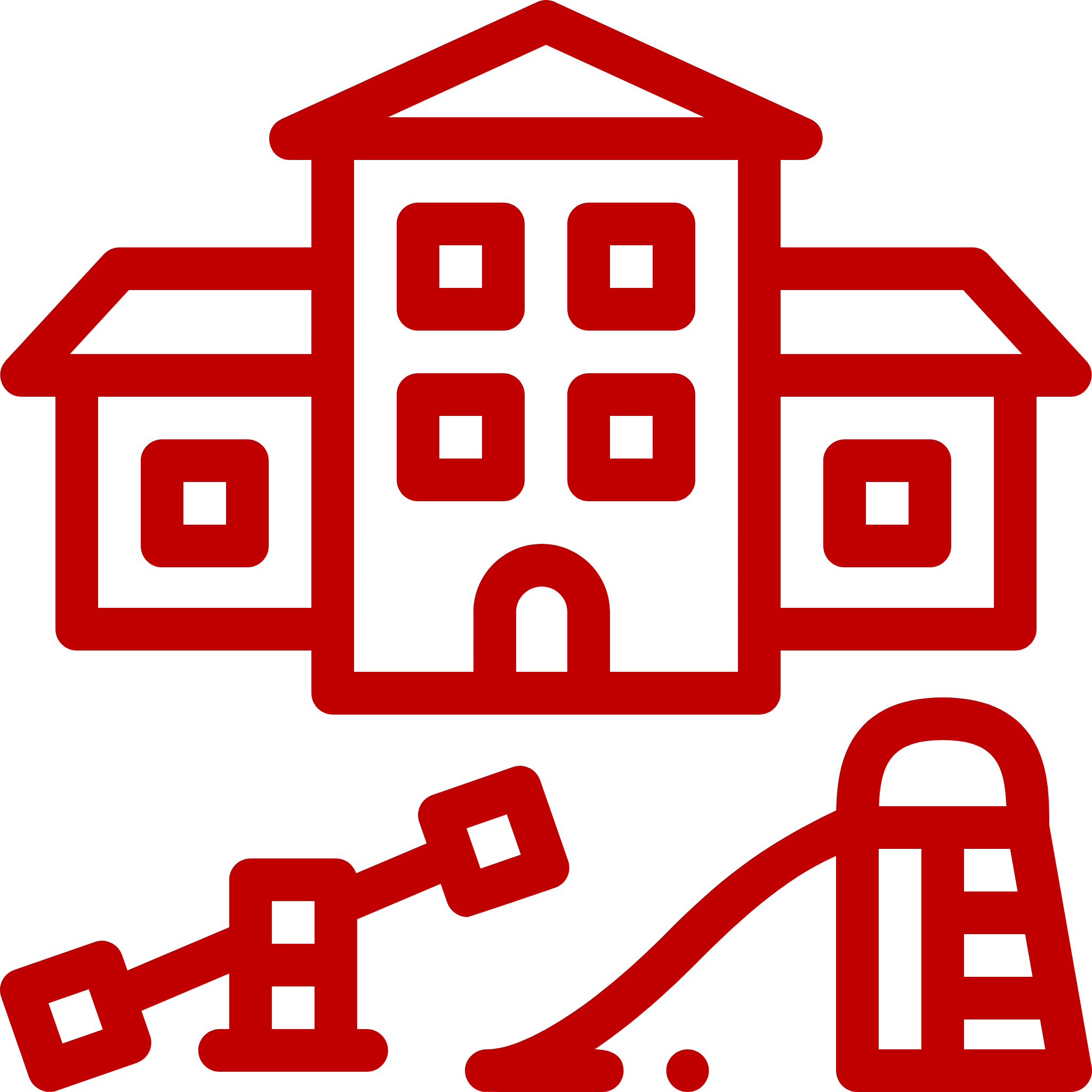 Дети 5 лет
КАТЕГОРИИ ОЧЕРЕДИ
04
2
05
ПРИ ВАУЧЕРНОМ ФИНАНСИРОВАНИИ ОБЪЕМ ЗАКАЗА НА ДЕТСКИЙ САД НЕ УТВЕРЖДАЕТСЯ
НОВАЯ МОДЕЛЬ:
СЕЙЧАС:
Объем государственного образовательного заказа определяется МИО
Детские сады участвуют в рамках проектной мощности. Детский сад выбирают сами родители
МИО
ДЕТСКИЙ САД №1
ПМ – 150 мест
ДЕТСКИЙ САД №2
ДЕТСКИЙ САД №1
ДЕТСКИЙ САД №2
ПМ– 100 мест
РОДИТЕЛЬ
100 мест
50 мест
ДЕТСКИЙ САД №3
ДЕТСКИЙ САД №3
ПМ– 100 мест
30 мест
3
06
ПРИ ВАУЧЕРНОМ ФИНАНСИРОВАНИИ ДОГОВОР С КАЖДЫМ ДЕТСКИМ САДОМ НЕ ЗАКЛЮЧАЕТСЯ
СЕЙЧАС:
НОВАЯ МОДЕЛЬ:
Договор №1 
 200 мест
МИО
«Айналайын» детский сад
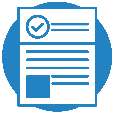 Оператор
Договор №2 
300 мест
Заключает договор госзакупок с каждой организацией
«Береке» детский сад
МИО
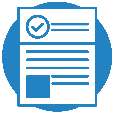 Договор №3 
100 мест
Договор присоединения
«Бэби клуб» детский сад
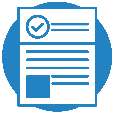 «Бал бала» 
детский сад
Нет договора
«Айналайын» детский сад
«Береке» детский сад
«Бэби клуб» детский сад
«Бал бала» детский сад
«Қаламкас» детский сад
«Қаламкас» 
детский сад
Нет договора
4
УПРОЩЕН «ВХОД» НОВЫХ ДЕТСКИХ САДОВ К ВАУЧЕРНОМУ ФИНАНСИРОВАНИЮ
07
СЕЙЧАС:
НОВАЯ МОДЕЛЬ:
«Айналайын» детский сад
«Айналайын» детский сад
«Береке» детский сад
«Береке» 
детский сад
Объект информатизации
Объявляет Конкурс, рассматривает документы, проводит мониторинг
МИО
МИО
«Бэби клуб» детский сад
Прикрепляет документы в ИС, автоматическая проверка документов, направление сотрудникам МИО
Проводит Мониторинг
«Бэби клуб» детский сад
«Бал бала» 
детский сад
«Бал бала» детский сад
«Қаламкас» 
детский сад
«Қаламкас» детский сад
СХЕМА РЕАЛИЗАЦИИ
08
ВИРТУАЛЬНЫЙ ВАУЧЕР
Присоединение к договору - будет направлено уведомление
2
4
5
6
3
1
Заполнение табеля посещаемости
Сформировать акт на портале и вложить в ИС
интеграция данных ИС МИО и ИС «Финансовый центр»
Оказание образовательных услуг
После утверждения акта выставить счет-фактуру
ФИНАНСОВЫЙ ВАУЧЕР
Безакцептное списание со счета, открытого на ребенка в пользу ДО
Присоединиться к договору присоединения
3
1
2
Заполнение табеля посещаемости
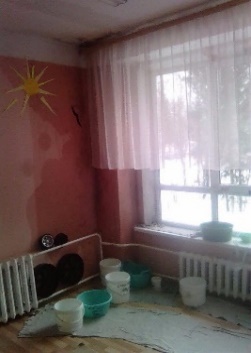 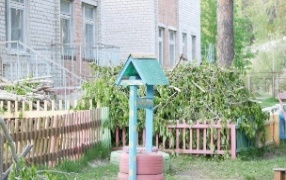 КАК БУДЕТ
КАК ЕСТЬ
Плохой детский сад
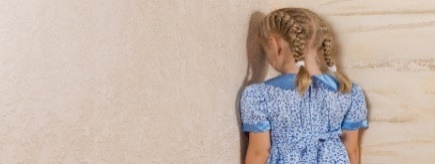 Приспособленное здание (квартира, переоборудованный магазин и т.д.), 
Грубое отношение воспитателей
Недостаточные меры по обеспечению безопасности Нарушение санитарных норм
Поборы с родителей
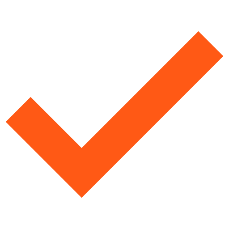 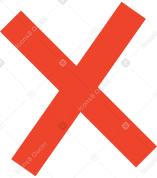 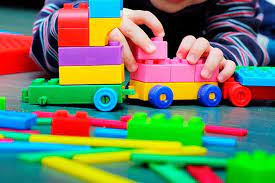 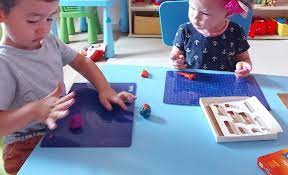 Произойдет отток контингента в средний и лучшие детские сады
Средний детский сад
Стандартное материально-техническое оснащение
Квалифицированный педперсонал
4-х разовое питание
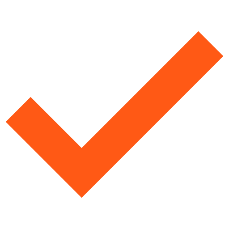 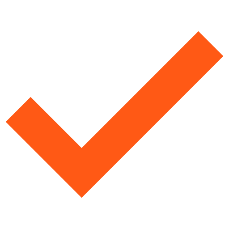 Лучший детский сад
Развитая инфраструктура для детского развития,
Высококвалифицированные педкадры
Инновационные образовательные программы
Медицинское обслуживание
Дополнительные кружки, Бассейн
5-ти разовое питание
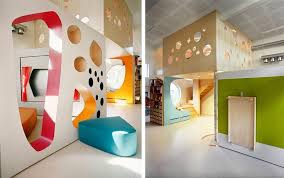 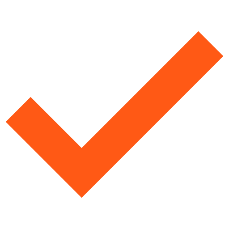 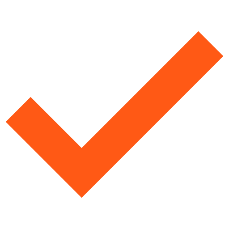 ЧАСТО ЗАДАВАЕМЫЕ ВОПРОСЫ
1. Почему оператором выбран АО «Финансовый центр»?
Ответ: Согласно Закону «Об образовании» АО «Финансовый центр» является оператором по координации деятельности участников подушевого финансирования.

2. Что дает ваучер?
Ответ: Ваучерное финансирование, в первую очередь, направлен на процедурные изменения:
1) коренным образом меняется постановка в очередь, теперь ребенок стоит в очереди за «деньгами» и идет справедливое распределение (кто раньше встал, то быстрее получит). Кроме того, исключен принцип «ловли мест» и отката номера очереди;
2) исключены элементы «субъективизма». Теперь родитель выбирает сад и МИО не будут утверждать объем госзаказа по каждому саду;
3) сад участвует в ваучере в пределах своей проектной мощности;
4) новые сады могут включаться в Перечень в течение года с момента открытия и сбора всех документов, то есть вне зависимости от выделения дополнительных средств из бюджета. При этом исключается конкурсность;
5) ребенок переходит со своим ваучером, без повторной постановки в очередь.
 
3. Если ребенок перешел в другой сад, когда придет другой?
Ответ: Пополнение контингенте детей осуществляется за счет:
- перехода детей из других садов. Для этого создан инструмент «лист ожидания»;
- выделения новых ваучеров.
 
4. Гарантируется ли охват всех детей из очереди в рамках ваучера?
Ответ: Нет, предоставление ваучера идет строго в пределах утвержденного бюджета МИО.
ЧАСТО ЗАДАВАЕМЫЕ ВОПРОСЫ (продолжение)
5. Ваучер реализуется только посредством открытия счета в банке?
Ответ: Нет, ваучер реализуется в 2 видах: виртуальный и финансовый. При виртуальном ваучере нет необходимости открывать счет и средства перечисляются сразу в дошкольную организацию. 
При финансовом ваучере родитель открывает счет и средства перечисляются на счет для последующего перечисления в сад. Надо отметить, что финансовый ваучер реализуется только в случае волеизъявления самого родителя.
 
6. Как новые сады могут получить ваучер? 
Ответ: Достаточно на объекте информатизации разместить заявление и документы. Отдел образования проверяет и в случае предоставления полного пакета, осуществляется выездная комиссия. После положительного протокола Комиссии сад включается в Перечень.

7. Как осуществляется оплата?
Ответ: По состоянию на 20 число производится выгрузка табелей посещаемости в информационную систему АО «Финансовый центр» с информационной системы Indigo (без участия дошкольных организаций).
Расчет производится по фактический оказанным услугам за 20 дней и прогнозный расчет за 10 дней.
В следующем месяце с 1 по 15 число осуществляется процесс утверждения табелей посещаемости родителями.
16 числа производится выгрузка утвержденных табелей и сверка.
Итоги сверки учитываются при расчете суммы текущего месяца.

8. Какие риски при ваучерном финансировании?
Ответ: Пилотный проект показал, что риск недофинансирования имеется у садов, в которых идет отток детей. данный отток связан с низким качеством предоставляемых услуг. соответственно, сады, которые вкладывают в свое развитие и имеют сравнительно высокий уровень качества, наоборот смогли увеличить свое финансирование.

9. Что будет с действующим контингентом детей?
Ответ: Все дети, которые посещают сады на основе госзаказа, автоматом переходят на ваучер.